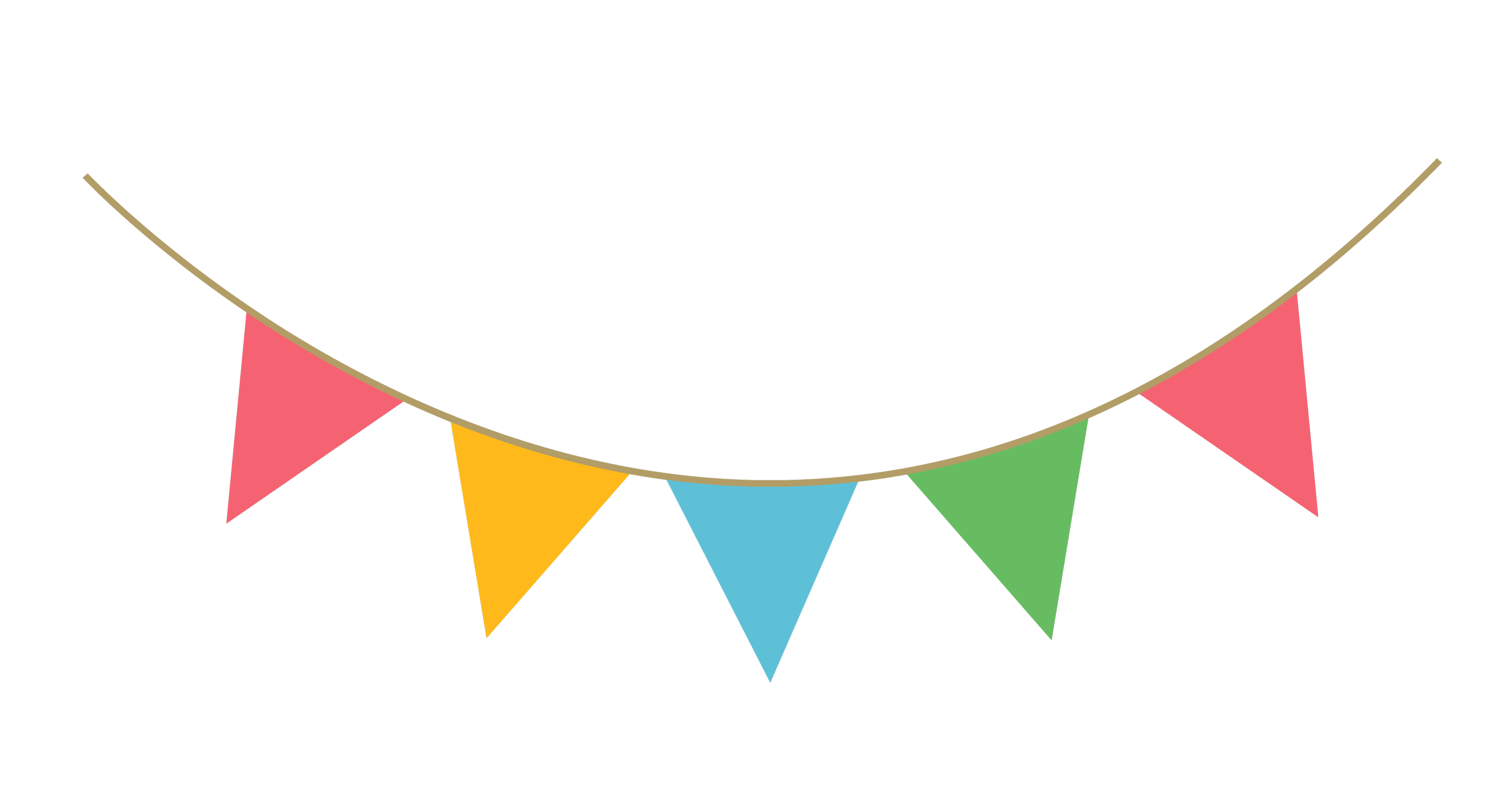 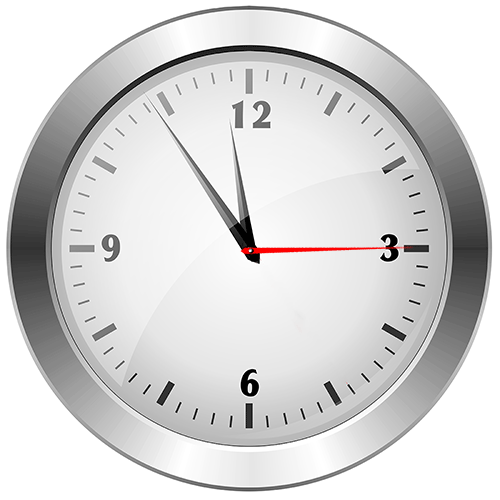 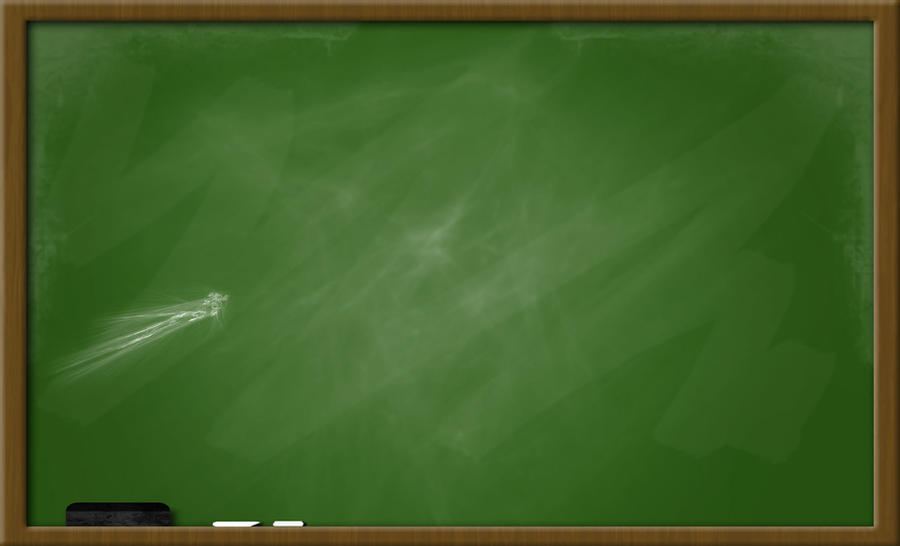 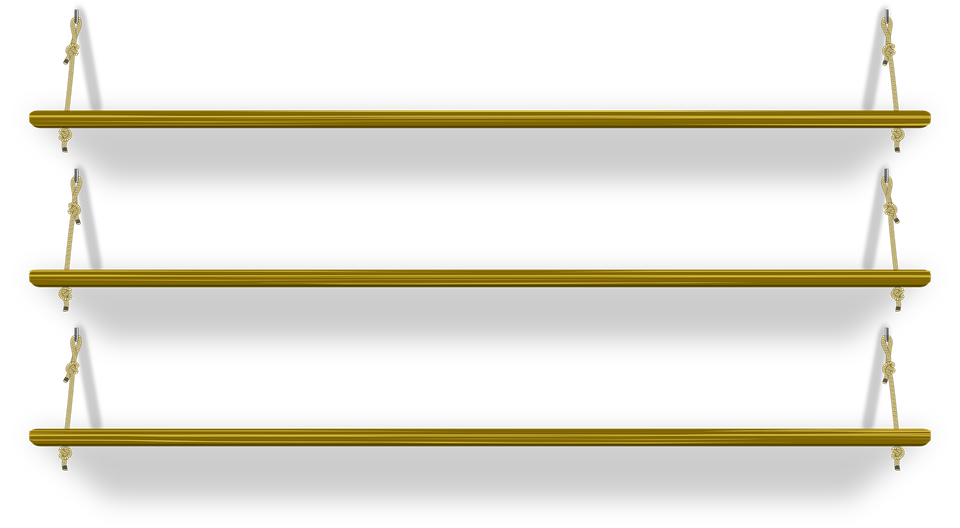 موضوع الدرس: معادلات الجمع والطرح
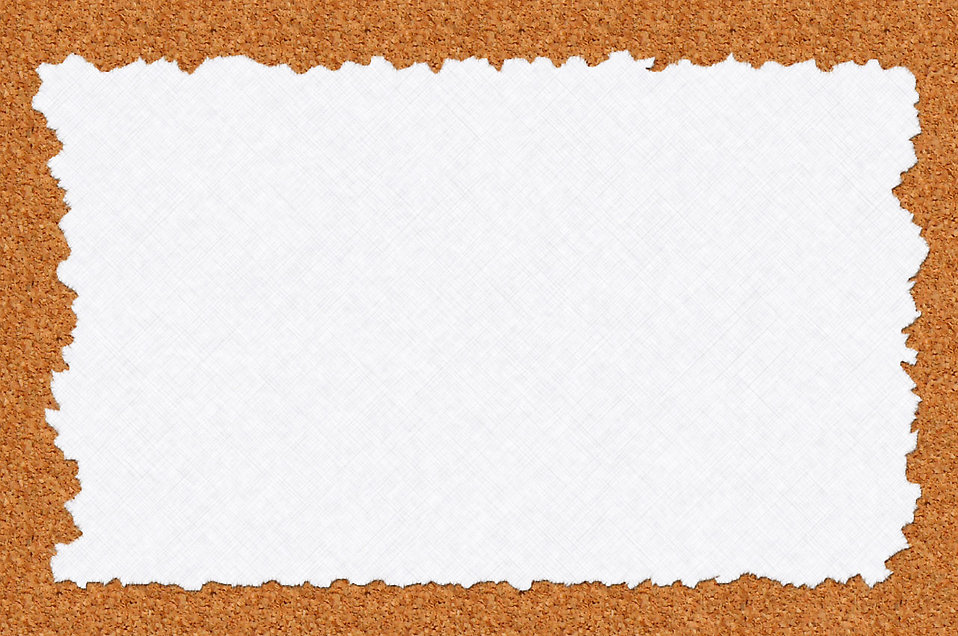 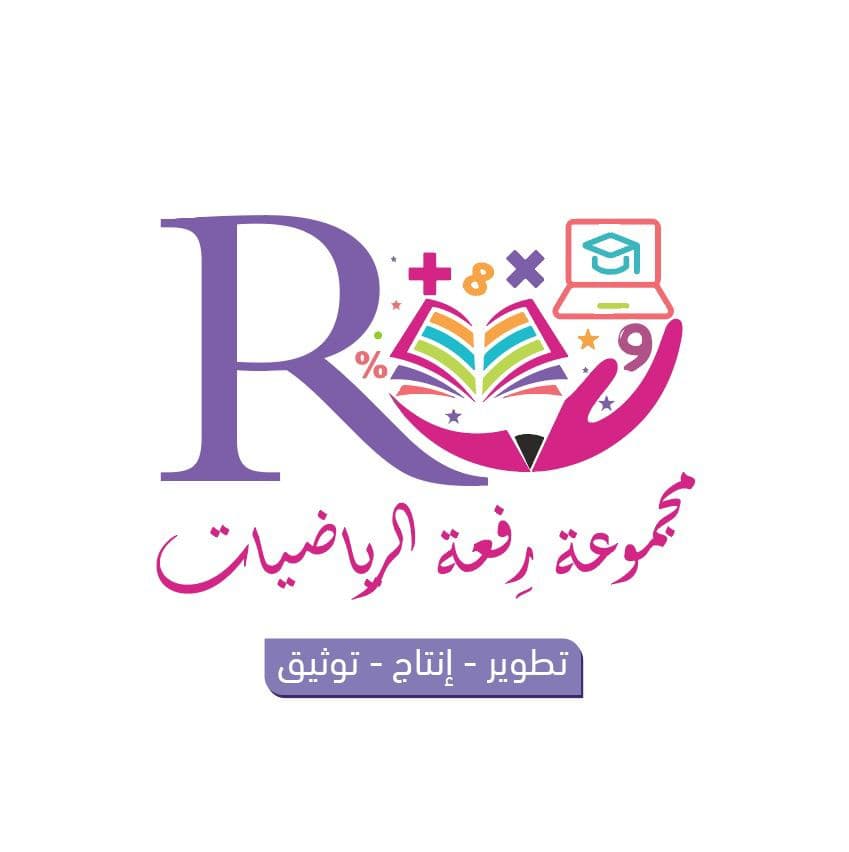 أهداف الدرس
المفردات
تمهيد
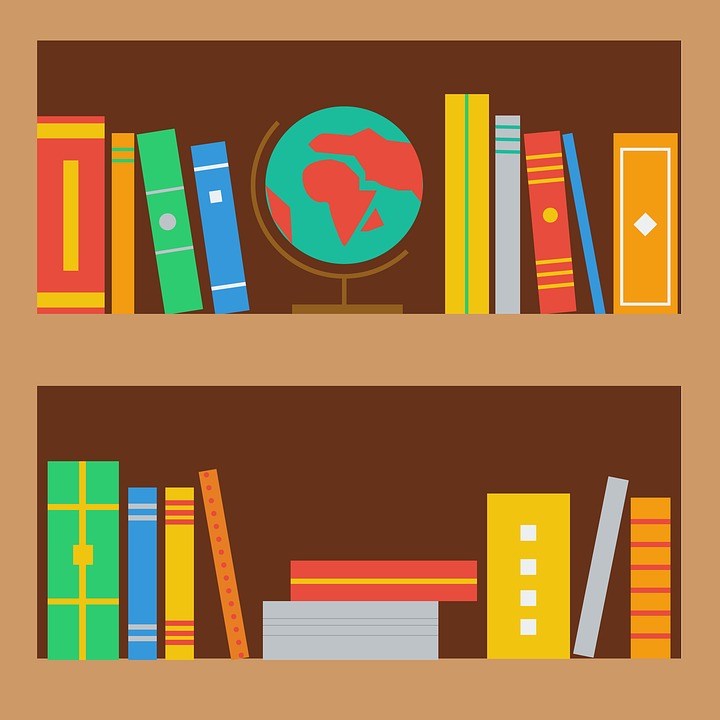 نشاط تفاعلي
تدريبات
أمثلة
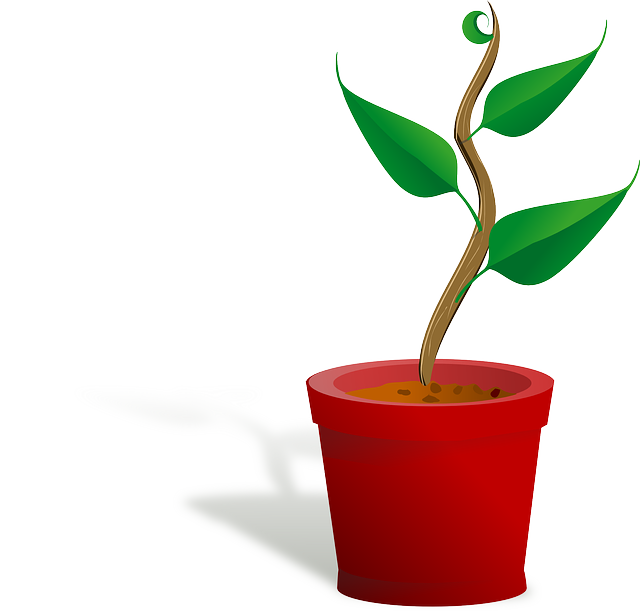 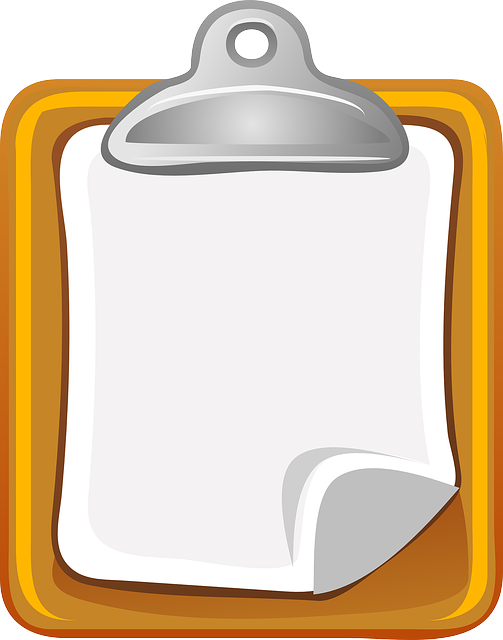 سجل الحضور
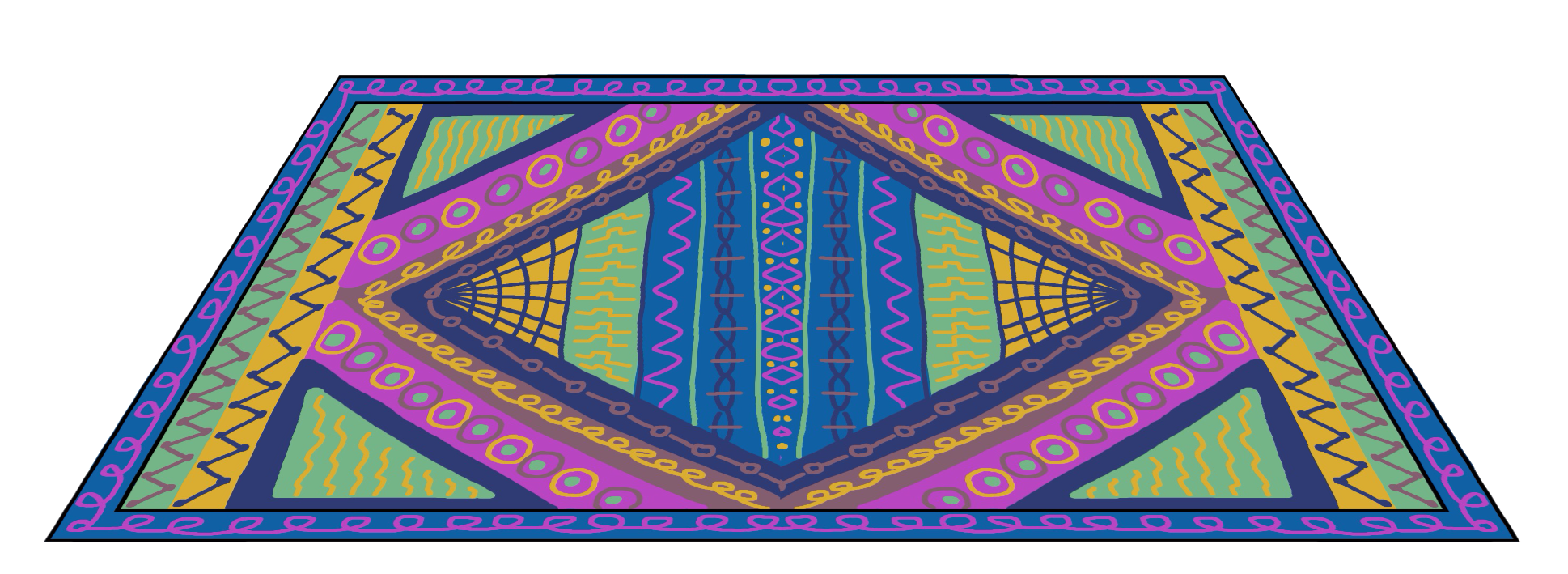 1
صفحة 111
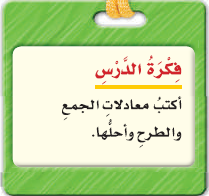 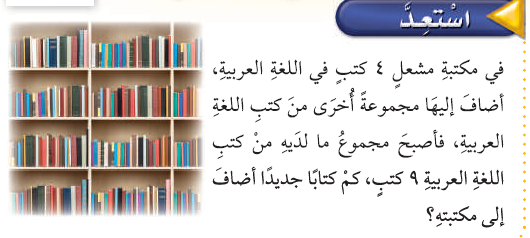 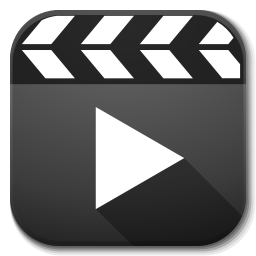 صفحة 112
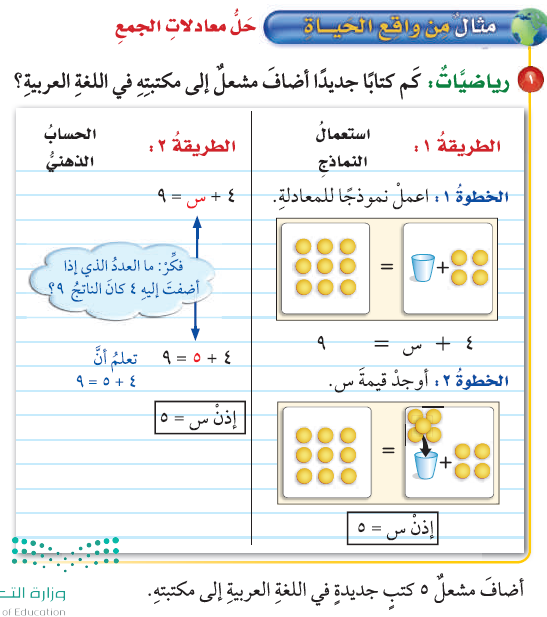 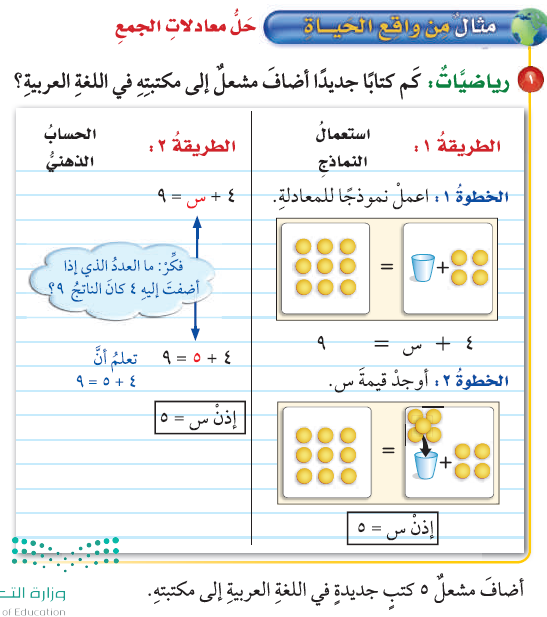 صفحة 113
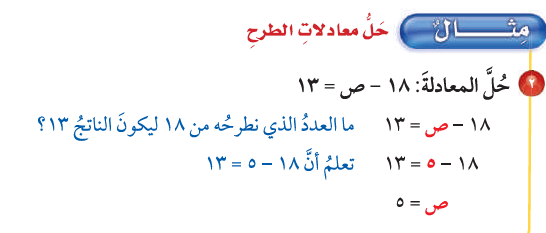 صفحة 114
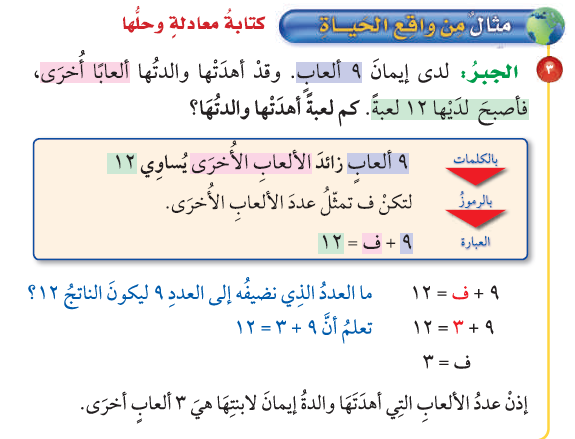 صفحة 115
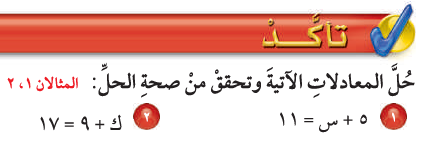 صفحة 116
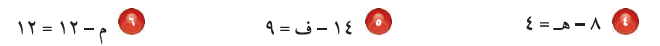 صفحة 117
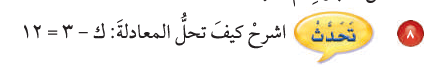 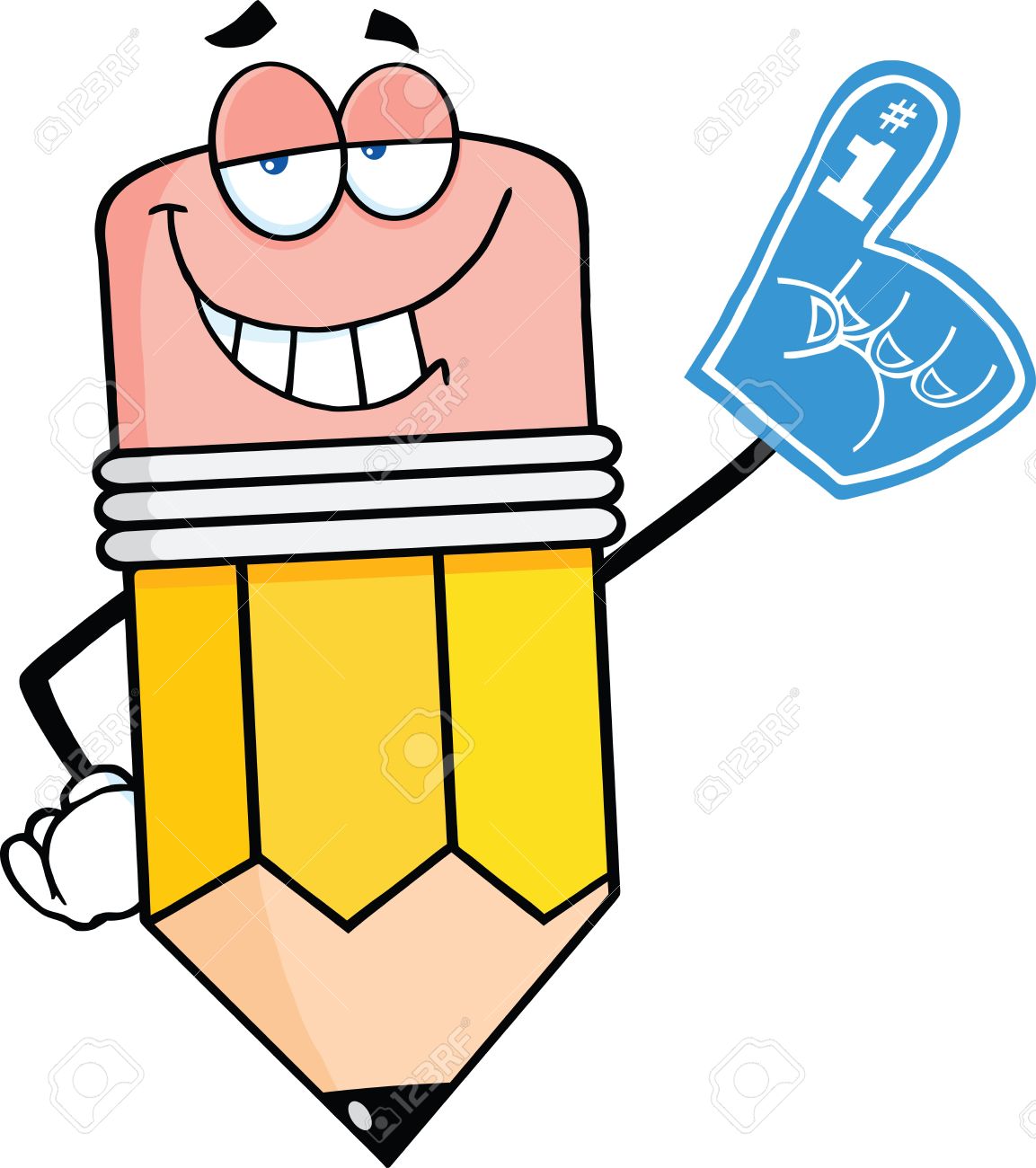 صفحة 118
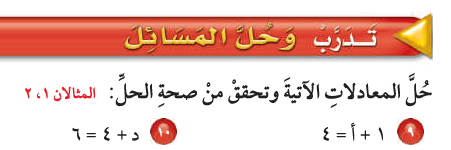 صفحة 119
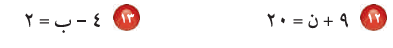 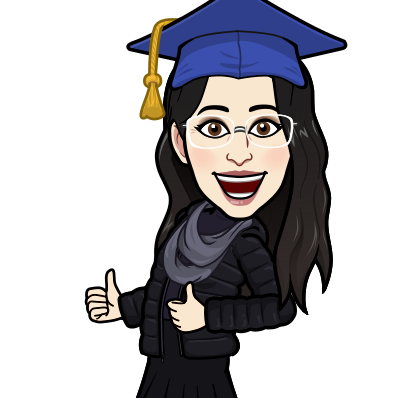 صفحة 120
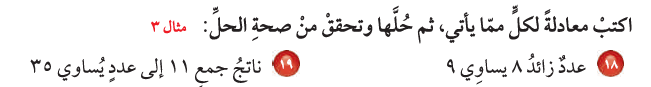 صفحة 121
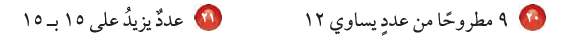 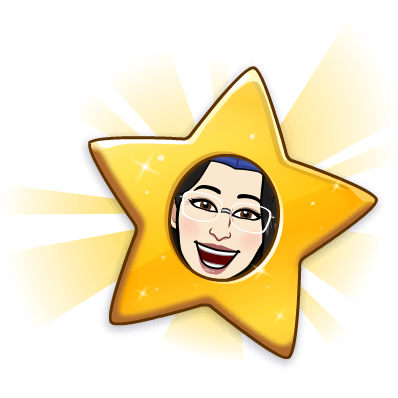 صفحة 122
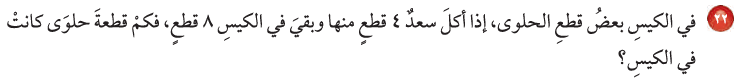 صفحة 123
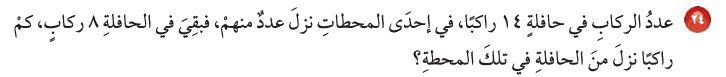 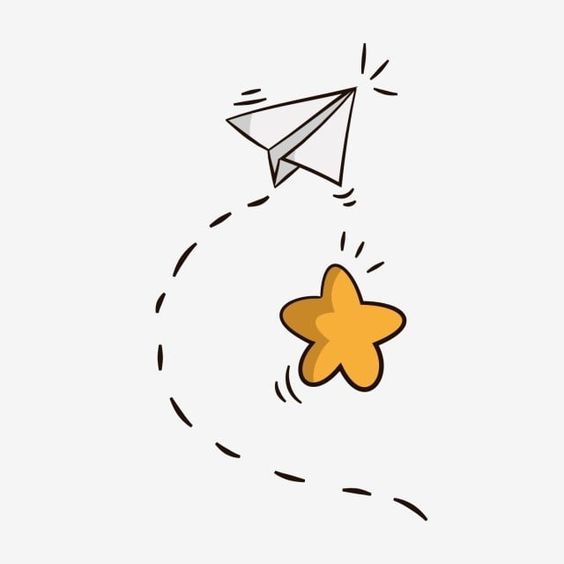 صفحة 124
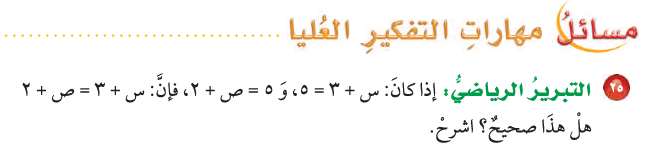 صفحة 125
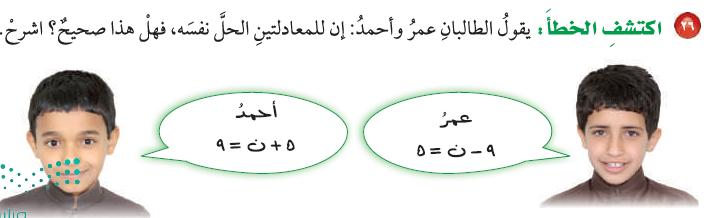 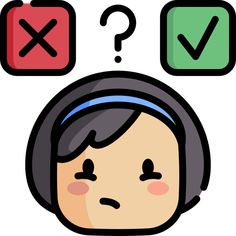 صفحة 126
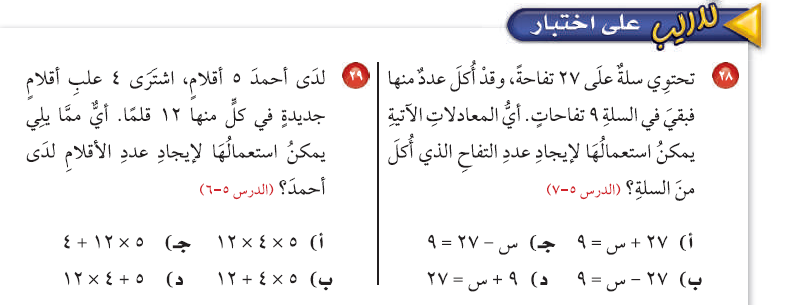 صفحة 127